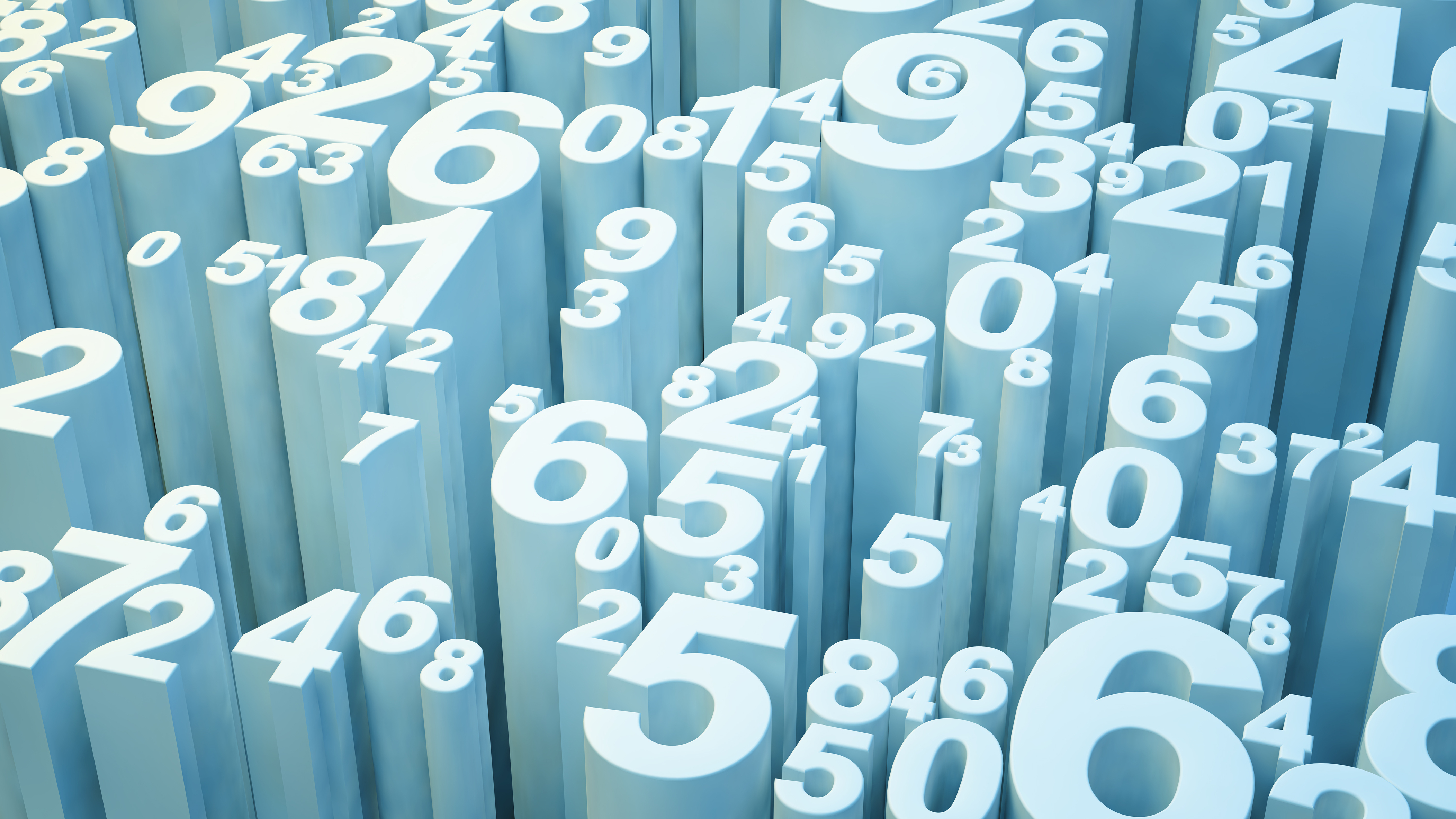 SEVEN THINGS
SEVEN NAMES OF CHRIST IN HEBREWS
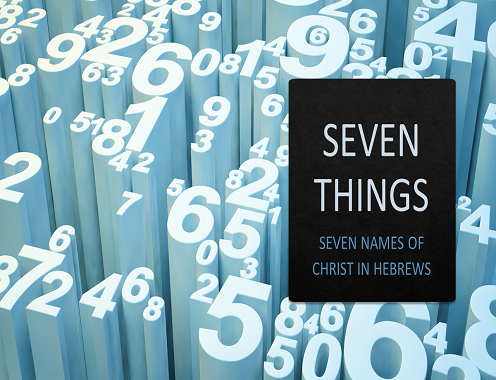 Jesus we welcome you to our church. Let me properly introduce you.
Jesus' names
SEVEN THINGS: The Titles of Christ in Hebrews
Almighty One, Alpha and Omega, Advocate, Bread of Life,  Bridegroom, Chief Cornerstone, Deliverer, Faithful and true, Good Shepherd, the Door, Great High Priest, I Am, Immanuel, King of Kings, Lord of Lords, Lamb of God, Light of the World,
SEVEN THINGS: The Titles of Christ in Hebrews
Lion of the tribe of Judah, Rock of Salvation, Lord of All, Messiah, Mighty One, Redeemer, Friend, Savior, Son of man, Son of God, Last Adam, The way, Truth, Life, the Word, the True Vine, Wonderful, Counselor, Everlasting Father, Prince of Peace.
The Titles of Christ in Hebrews
God spoke to our fathers by the prophets,  but in these last days he has spoken to us by his Son, whom he appointed heir of all things.
ESV    --Hebrews 1:1-2
SEVEN THINGS: The Titles of Christ in Hebrews
Heir of All Things
Hebrews 1:2
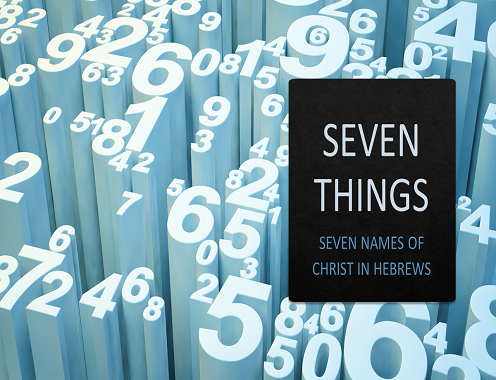 What did Jesus inherit?

A better name
Sonship
Authority
Resurrection
Judgment
SCRIPTURE
1
SEVEN THINGS: The Titles of Christ in Hebrews
Captain of Salvation
Hebrews 2:10
SEVEN THINGS: The Titles of Christ in Hebrews
Hebrews 2:10

God chose to bring many children into glory. And it was only right that he should make Jesus, through his suffering, 
a perfect leader, fit to bring them into their salvation.   NLT
SEVEN THINGS: The Titles of Christ in Hebrews
There is no higher authority.
He is a capable savior.
He is a gracious savior.
He did everything necessary for your salvation.
SEVEN THINGS: The Titles of Christ in Hebrews
Jesus restored everything to humanity that Adam lost in the fall.
SEVEN THINGS: The Titles of Christ in Hebrews
Apostle & high priest
Hebrews 3:1
SEVEN THINGS: The Titles of Christ in Hebrews
Hebrews 3:1-2

Consider Jesus, the apostle and high priest of our confession, 2 who was faithful to him who appointed him, just as Moses also was faithful in all God's house.     ESV
SEVEN THINGS: The Titles of Christ in Hebrews
High priest of our confession (homologia)
Whatever Jesus says, agree.
Jesus' words in your mouth are powerful.
SEVEN THINGS: The Titles of Christ in Hebrews
Author of Salvation
Hebrews 5:9
SEVEN THINGS: The Titles of Christ in Hebrews
Hebrews 5:9-10

9 And being made perfect, he became the source of eternal salvation to all who obey him, 10 being designated by God a high priest.    ESV
SEVEN THINGS: The Titles of Christ in Hebrews
Romans 1:16

I am not ashamed of the gospel, for it is the power 
of God unto salvation to everyone who believes. 
ESV
SEVEN THINGS: The Titles of Christ in Hebrews
Jesus doesn't claim to save, he does.
Peter cried, "Save me".
"Soteria" in Greek means healing, wholeness, health, provision, peace, rescue, safety.
SEVEN THINGS: The Titles of Christ in Hebrews
Forerunner
Hebrews 6:20
Hebrews 6:19-20


We have a hope that enters into the inner place behind the curtain, 20 where Jesus has gone as a forerunner on our behalf.
ESV
SEVEN THINGS: The Titles of Christ in Hebrews
SEVEN THINGS: The Titles of Christ in Hebrews
Jesus went where we could not go to gain a salvation we could not obtain.
SEVEN THINGS: The Titles of Christ in Hebrews
High Priest
Hebrews 10:21
SEVEN THINGS: The Titles of Christ in Hebrews
Hebrews 10:21-22

21 Since we have a great High Priest who rules over God's house, 22 let us go right into the presence of God with sincere hearts fully trusting him.    NLT
SEVEN THINGS: The Titles of Christ in Hebrews
A priest represents the people to God...like Moses.
His work is accomplished.
His victory was for us, in us, and as us.
SEVEN THINGS: The Titles of Christ in Hebrews
Author and Finisher of Our Faith
Hebrews 12:2
SEVEN THINGS: The Titles of Christ in Hebrews
Hebrews 12:1-2
Let us run our race with endurance that is set before us, 2 looking to Jesus, the founder and perfecter (developer and completer) of our faith.
ESV
SEVEN THINGS: The Titles of Christ in Hebrews
Follow Jesus and you will win what he won.
Jesus said, "Greater things than these shall you do." 
Jesus began the work in you...he will finish it.
SEVEN THINGS: The Titles of Christ in Hebrews
Satisfies hunger
Gives light in darkness
Total salvation
Access to throne of grace
Raises the dead
Began the new creation 
Gives eternal life.
SEVEN THINGS: The Titles of Christ in Hebrews
1. Heir of all things    1:2 
2. Captain of our salvation    2:10 
3. Apostle     3:1 
4. Author of salvation     5:9 
5. Forerunner     6:20 
6. High Priest     10:21 
7. Author and finisher of faith   12:2